Scripture Reading:
Philippians 2:5-11
What Unity Looks Like (Part 2)
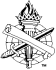 ReviewPart 1: Unity Looks Like
Humility
Without selfish ambition
Without conceit
Sense of smallness
Others more important
2
(Part 2)
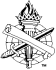 Unity of the Spirit Ephesians 4:1-6
Not denominational
Not ecumenical
Attitudes and conduct (4:1-3)
One in Christ (4:4-6)
3
(Part 2)
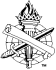 What Unity Looks Like  Philippians 2:4-8
4
(Part 2)
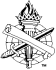 Unity Looks Like Being Watchful for Others (Philippians 2:4)
Without being busybodies, 1 Peter 4:15
Gossip destroys unity, Proverbs 16:27-28; 17:9
Love: Needs of others (not only ourselves)
Why? 1 Corinthians 12:25-27
How? Rom. 12:16; Gal. 6:1-3; James 5:19-20
5
(Part 2)
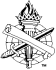 Unity Looks Like Christ JesusPhilippians 2:5-8
STEADFASTNESS
SACRIFICE
SUBMISSION
Phil. 2:6-7
John 17:5
Matt. 26:39
Phil. 2:7
Matt. 26:42
Eph. 5:21
Phil. 2:8
Matt. 26:44
Eph. 4:2-3
6
(Part 2)
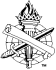 Christ had the Mind to Please Others Romans 15:1-3
The mind of Christ eliminates:
Pettiness and advances genuine care
Driving wedges and promotes oneness
Speaking against one another, Colossians 3:13
Result: Unity through agreement in truth, Amos 3:3 (John 10:30)
7
(Part 2)
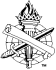 Summary
Unity is a blessing, Ps. 133:1
Faction and divisionare curses of carnality,chaos, and corruption,1 Cor. 1:10-11; 3:3-4; Gal. 5:20
8
(Part 2)
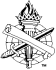 May the God of Patience and Comfort Grant Us to be United (Romans 15:5-7)
Like-minded according to Christ Jesus (5)
Glorify Father and Son (6)
Receive one another (7)
9
(Part 2)
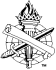